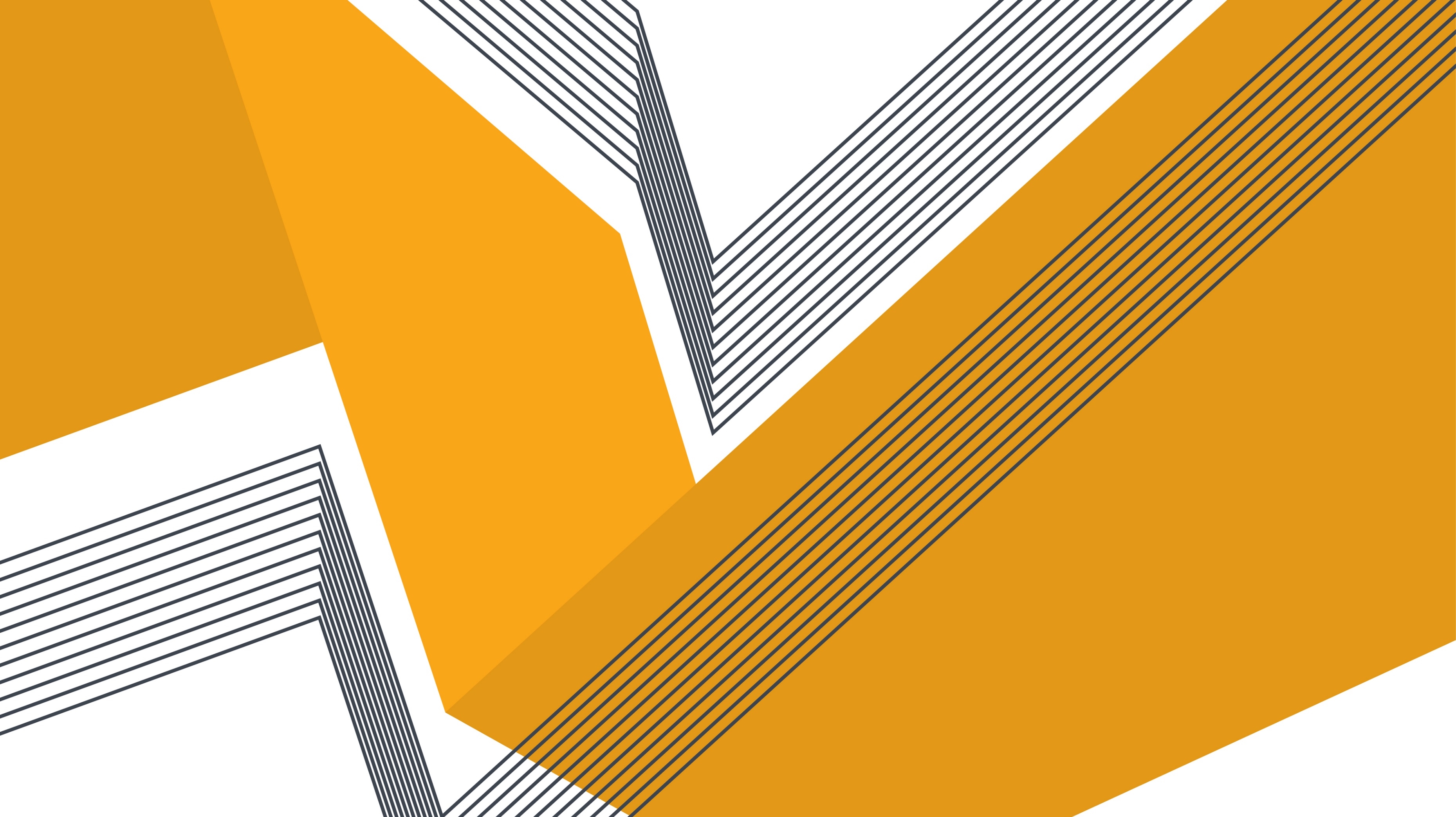 Matching Techniques For Historical Datasets
By Matthew Currie
Supervisor: Dr. ramon lawrence
1
Digital Archive Database Project(DADP)
Primarily a Métis Historical Archive

Techniques developed using sacramental data
Marriage Records
Baptismal Records
Death Records

165,000 Records
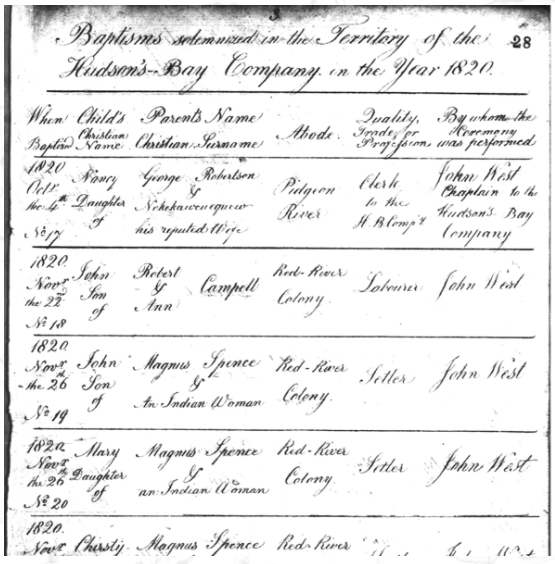 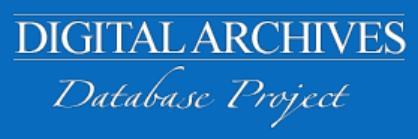 dadp.ok.ubc.ca
2
Identifying Matching Historical Figures
Person Table
Contains 213,963 Records
Entries refer to people contained in historical records
The same person might have multiple different records in the person table
Goal: Identify which person records refer to the same person
3
Example
Helene Desroches appears in two marriage records
Thus, Helene Desroches has two different entries in the Person table
Goal is to find matching pairs
4
Steps in Matching Person Records
STEPS
1. Preprocessing
2. Indexing
3. Comparing & Grouping Records
5
Preprocessing
Purpose:
Standardize Data
Formatting Dates, Names, Locations
Example:
Oct. 6, 1897 => 1897/10/06
Helene DESROCHES => helene desroches
6
INDEXING
Index: “helenedesroches”
Purpose:
Reduce Time Complexity

How?
Create an index and group records by their index to prevent comparing clear nonmatches
Index group is sorted by date for ease of comparing time periods
7
Comparing & Grouping
Purpose:
Determine whether two or more records refer to the same person
Comparing Step: Ensures that all fields meet the matching criteria
Grouping Step: Groups matching records into sets of matching records
8
Comparing & Grouping
Two records have their fields compared and if all the comparisons return true, then the two records are a match.
9
Names are not unique identifiers
Fathers often share a name with one of their sons
Difficulties with Names & The Father-SonProblem
10
98%
95%
Results
Gathered by reviewing a random sample of >100 sets of matching records for each table.
11
Graphing Relationships From Matching Data
Nodes are person records

Edges are connections between person records that occur in the historical records
Using relational data and other field comparisons, historical records can be accurately matched.
Visualizing a matched person’s relational data on a network graph can illustrate relationships between nodes that were not obvious before.
Conclusion